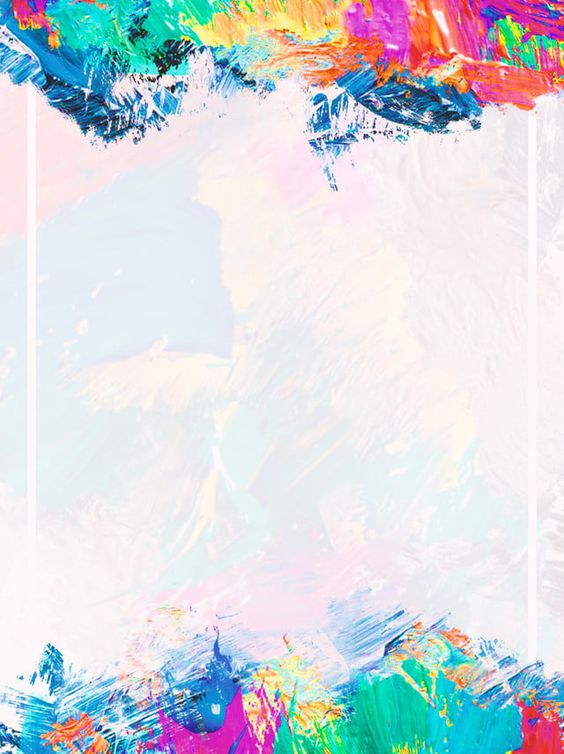 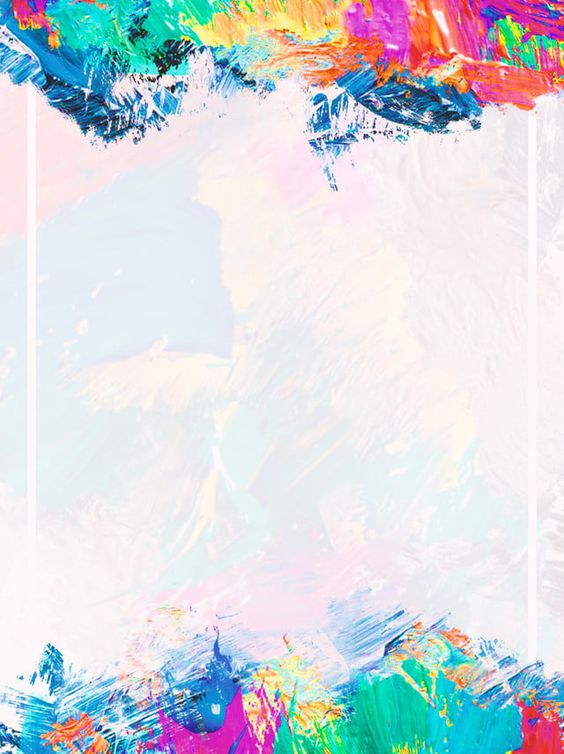 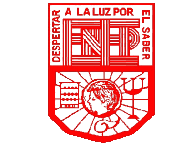 Escuela Normal de Educación Preescolar
Licenciatura en Educación Preescolar.
 
Project: WHAT DO I LOOK LIKE?
UNIT 9 WHAT DOES SHE LOOK LIKE?
 https://voca.ro/12Pzt1yVVfjs
Teacher: Beatriz Eugenia Valdés Rodríguez
 
Subject: English A2.1 4
 
Student: Evelin Medina Ramírez
 
Friday May 21st 2021
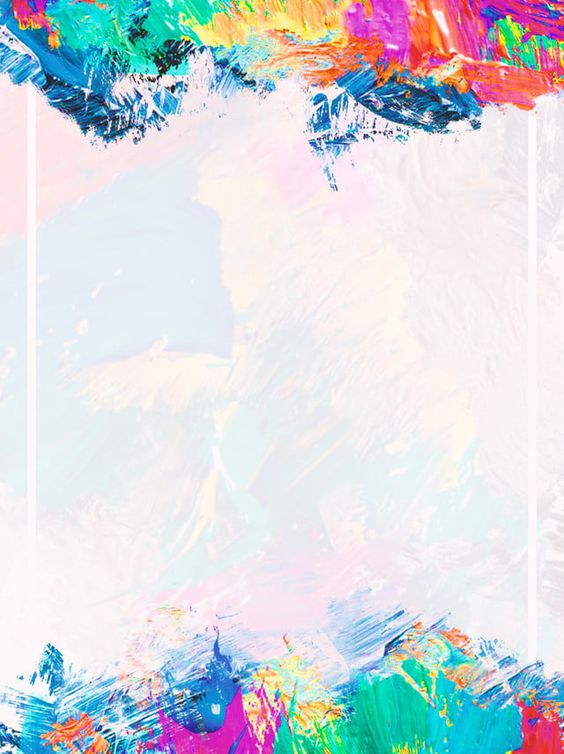 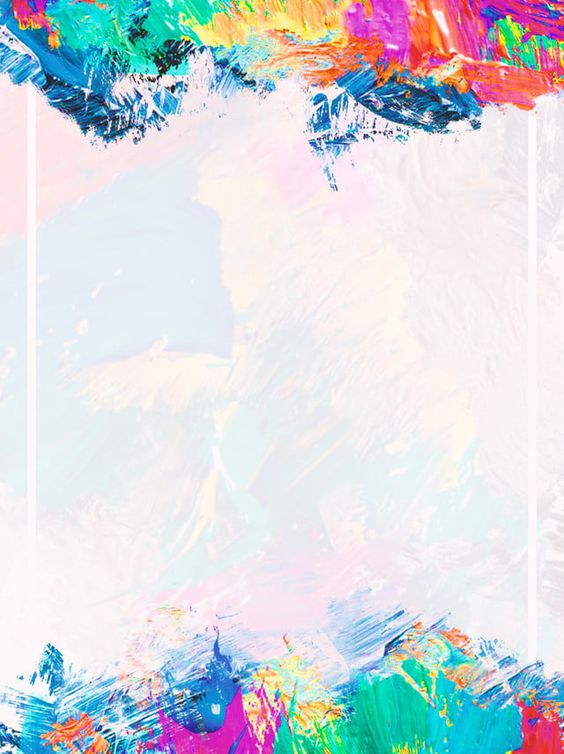 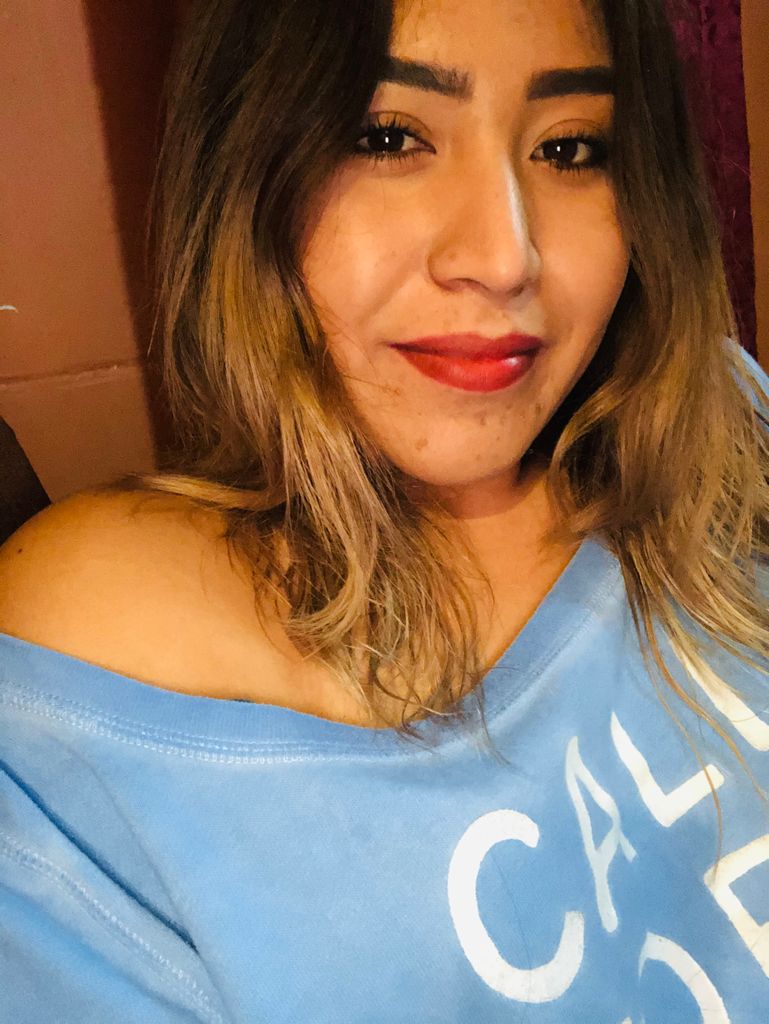 HOW DO I LOOK LIKE?
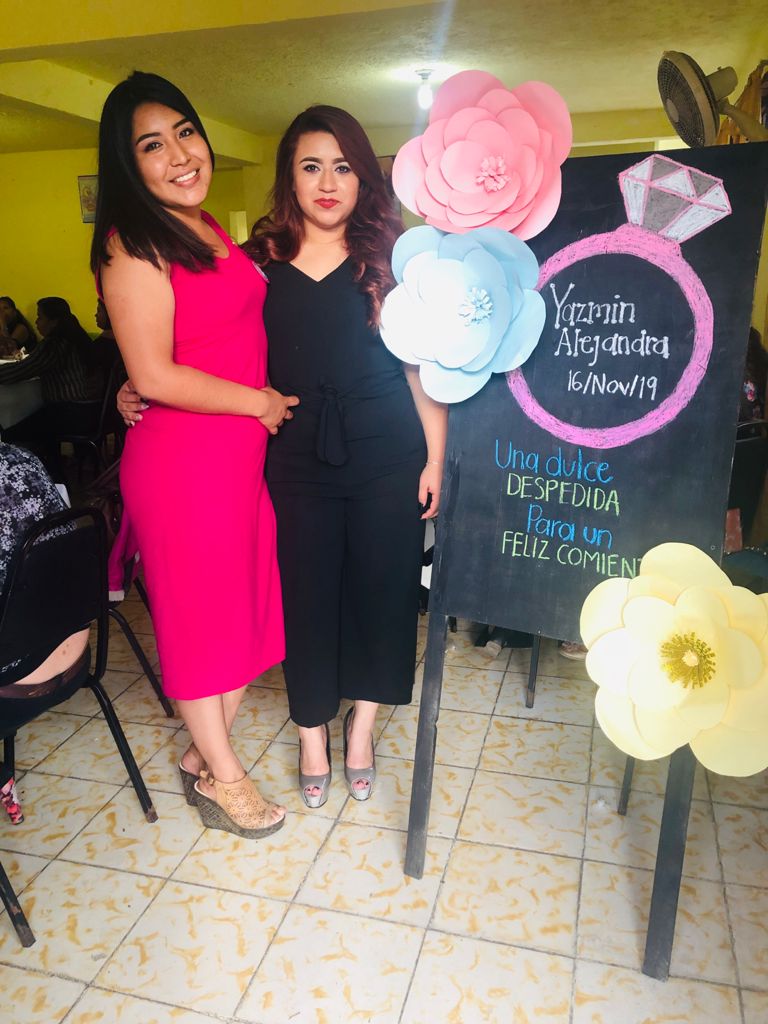 Hello! My name is Evelin I’m 24 years old, I´m going to describe you how I look like.. So I am medium build and tall, my face has a square shape, I have small and Brown eyes and they have a wide set shape, my hair is Brown  and it’s short, sometimes I have frizzy hair. I love my lips because sometimes it look like puffy, also I have turned up nose. I have one mole in my face near my lips also some spots from my acné.  

https://voca.ro/12Pzt1yVVfjs
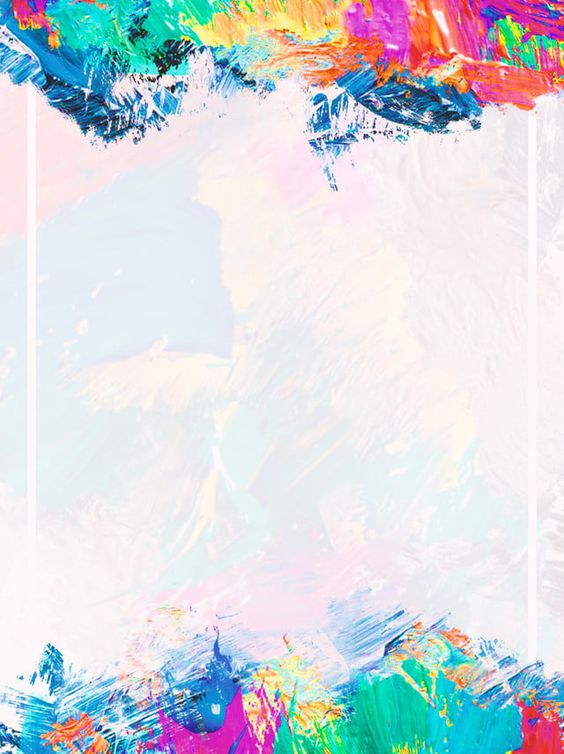 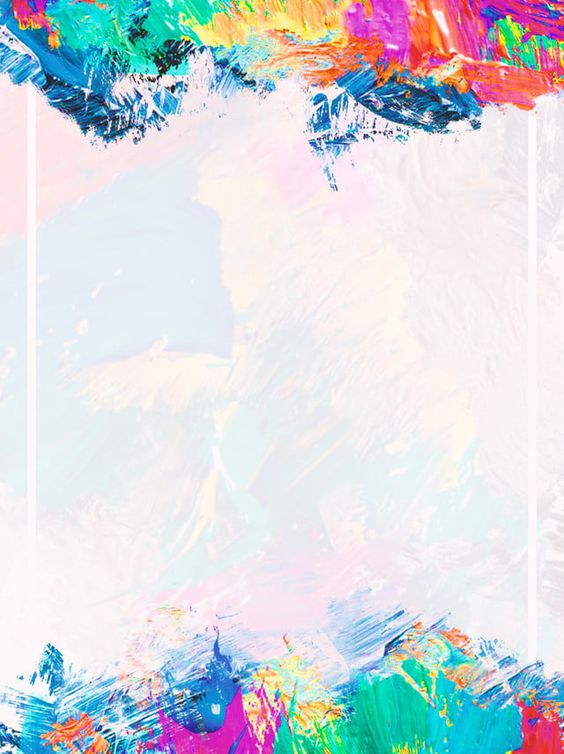 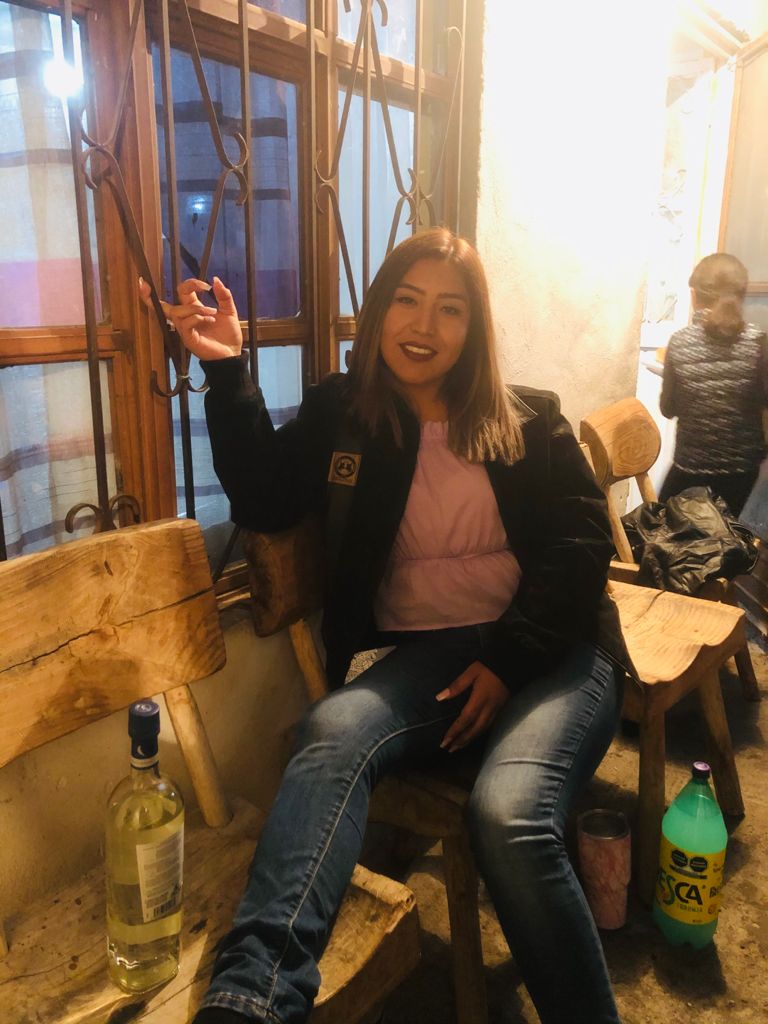 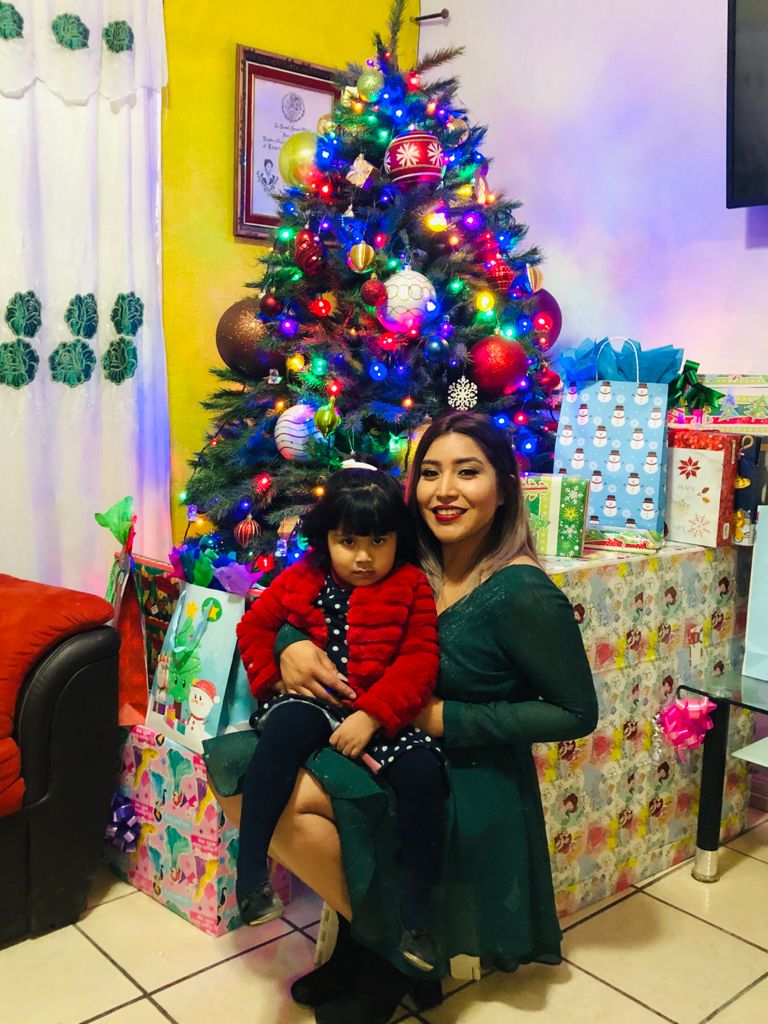 Clothing style .
I use to wear basic clothes, I think that I have two styles, one of them is like streetwear because Monday to Thursday I like to wear jeans, t-shirts, sneakers, sweaters and (ON)  Friday, Saturday and Sunday is more casual because I like  wearing (A) dress it could be short or long, skirts, jewelry and I love (TO) wear high heels.
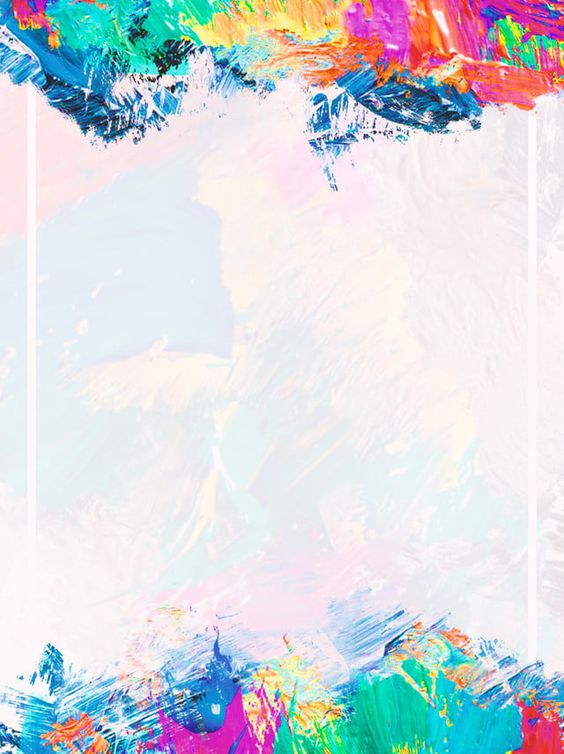 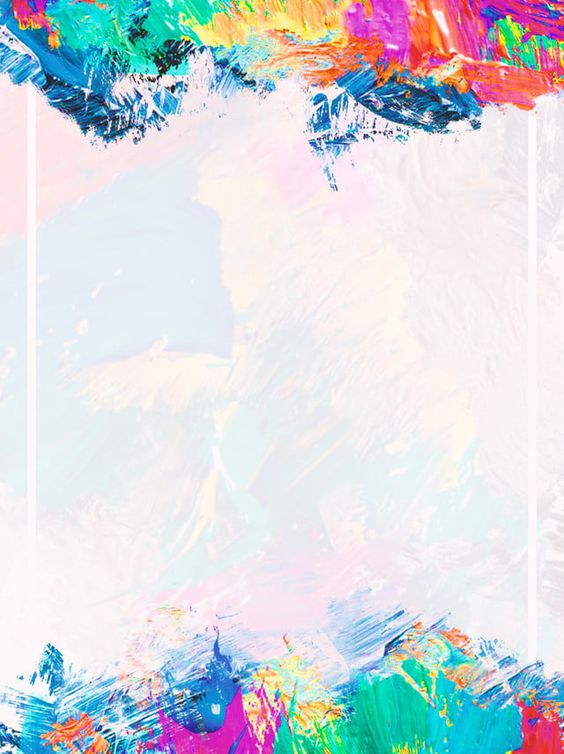 Hobbies
I don’t have a lot of hobbies because I don’t have enough time, all week I have to work so when I can have free time is on Sunday and I like to watch movies with my daughter although I know all princess movies,(.) aAnother activitie that I like to do with hear is go(ING) to the park, I enjoy see(ING) her (HAVING) fun.
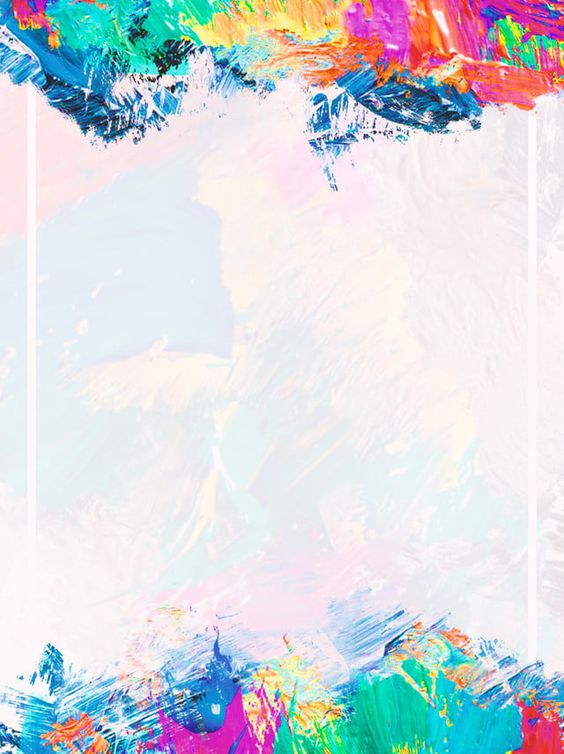 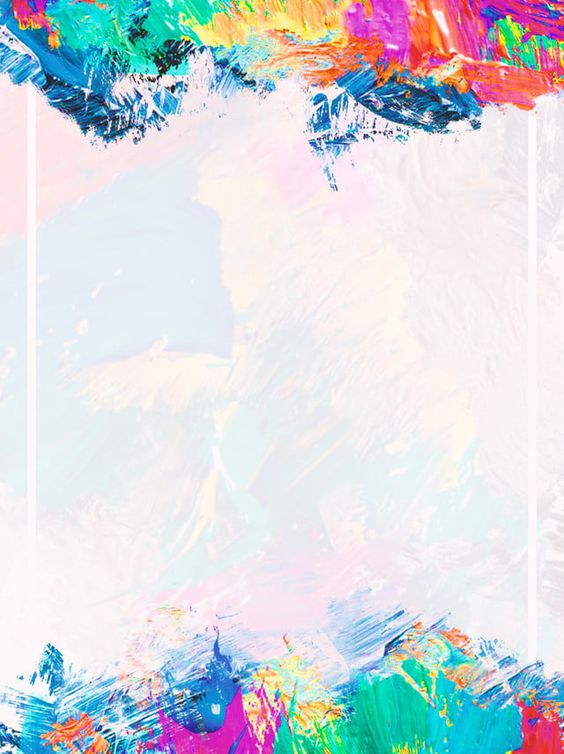 Reflection
This unit I liked because I could learn new types of how I can describe people, say all characterictics and diferents styles.
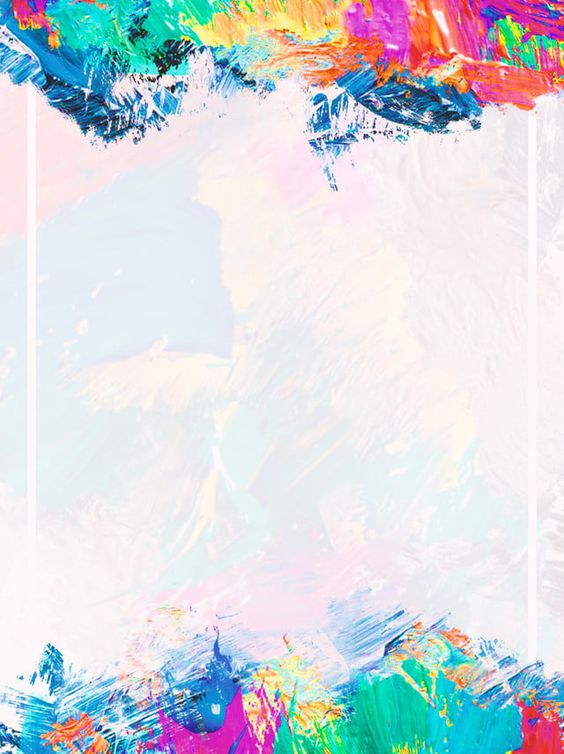 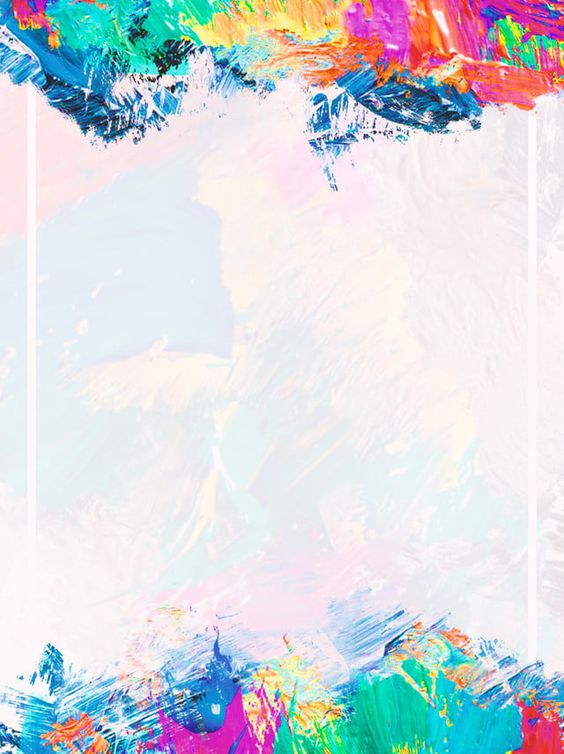 rubric